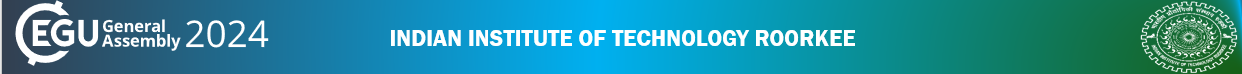 An Integrated Hydrological Modeling Framework for Enhancing Water-Energy Nexus in the Godavari River Basin, India
Kasiviswanathan KS, Chandni Thakur
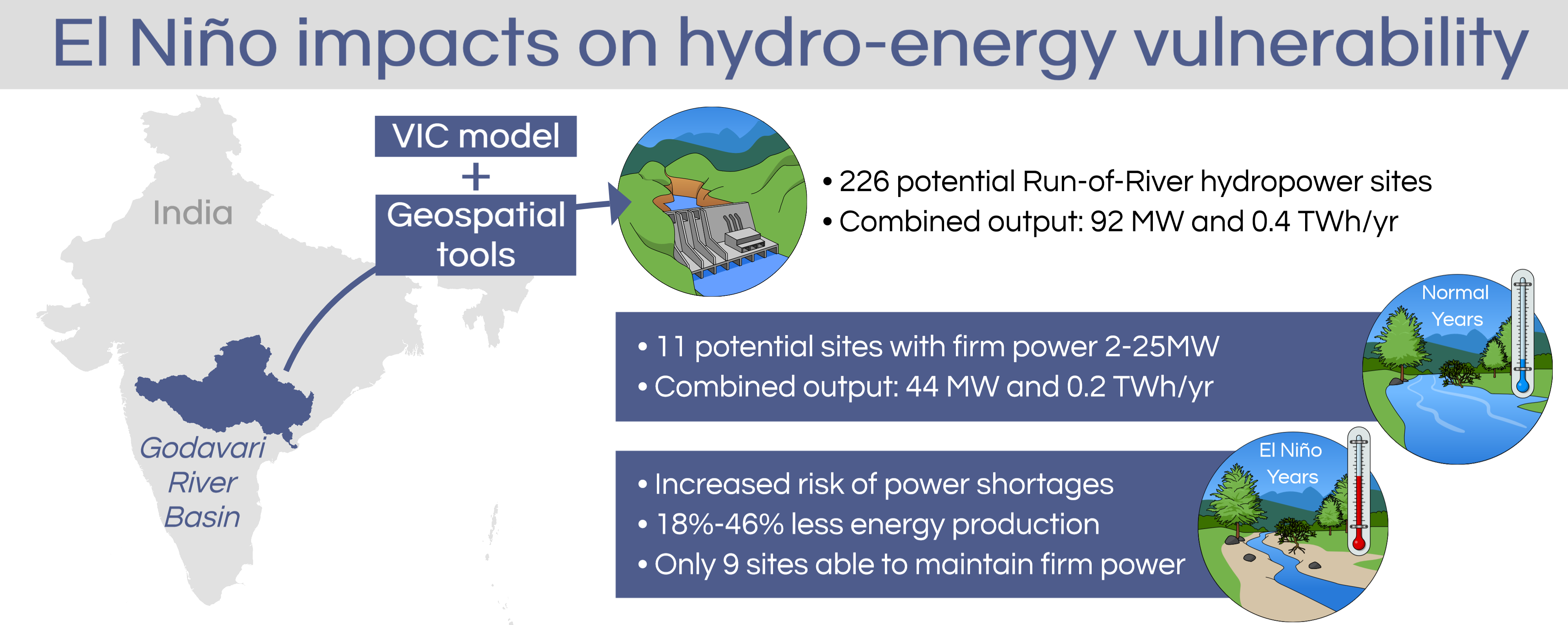 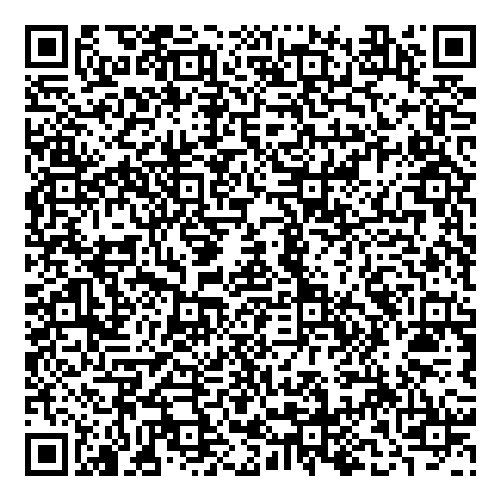 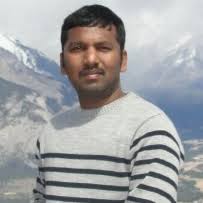 Prof. Kasiviswanathan KS		        
Associate Professor, IIT Roorkee, India
Mobile: +91 9952 199 196
Email: k.kasiviswanathan@wr.iitr.ac.in
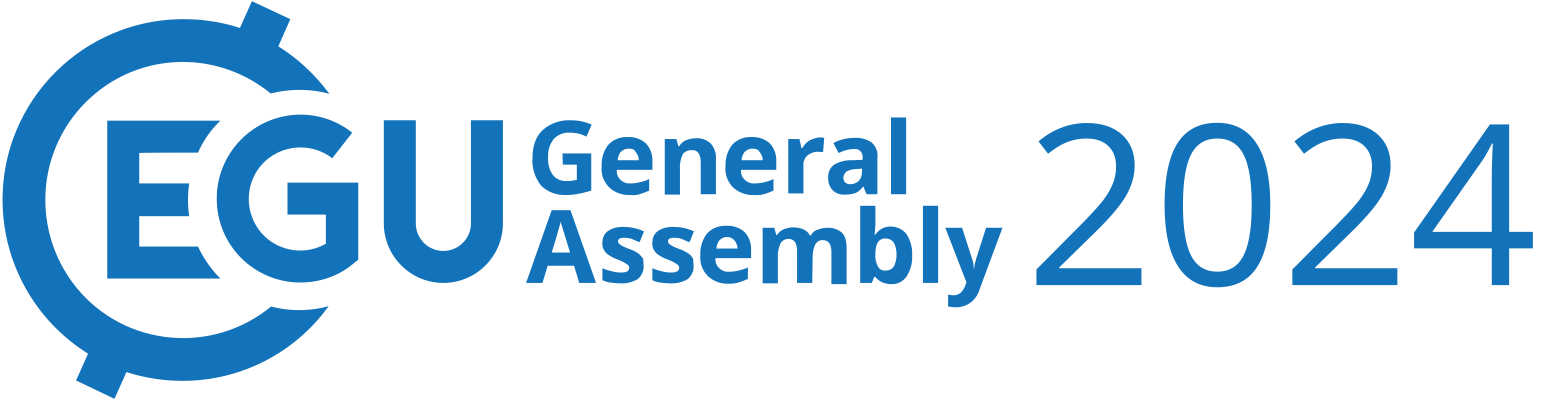 Background
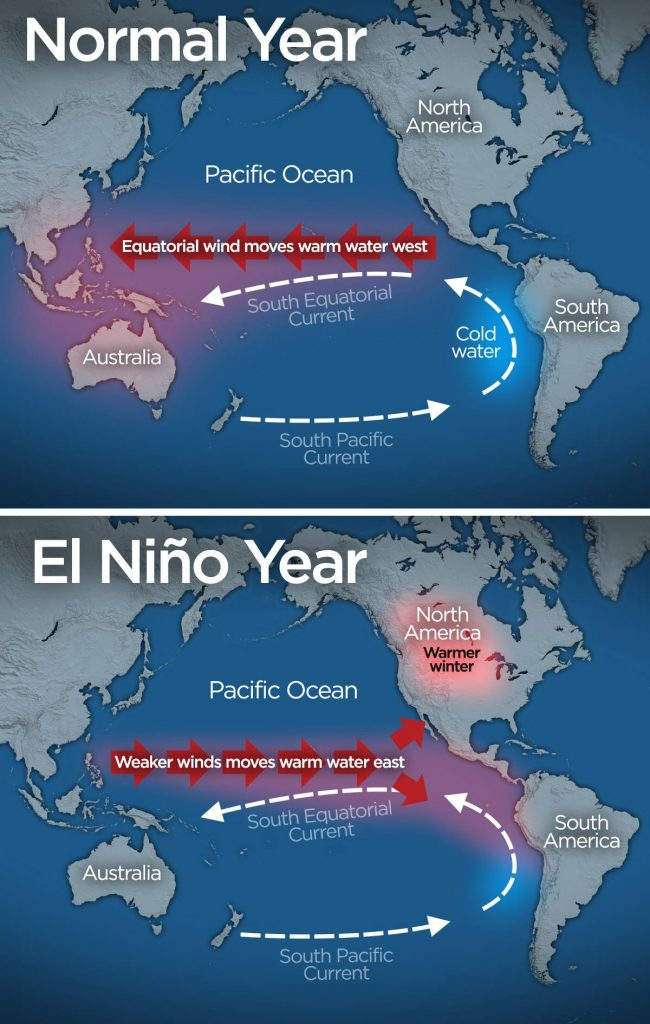 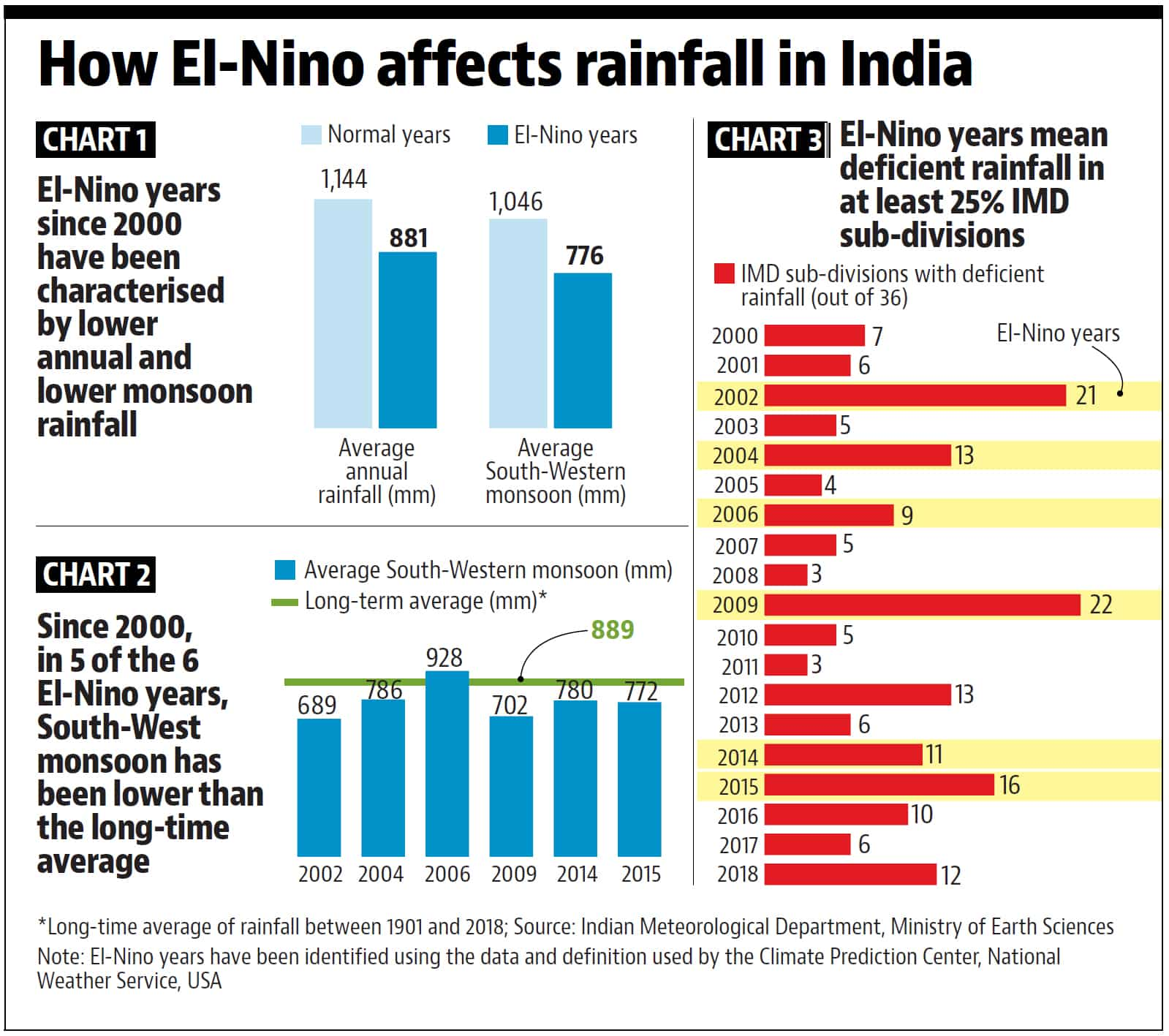 2
12/04/2024
Water-Energy-Food Nexus
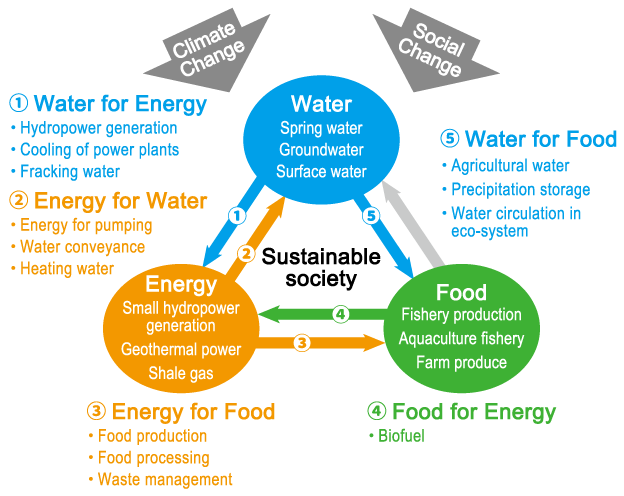 How does El Niño impact India’s water resources, agricultural output and energy production???
6
Food for Water
Agricultural runoff and water quality
3
12/04/2024
Water-Energy Nexus
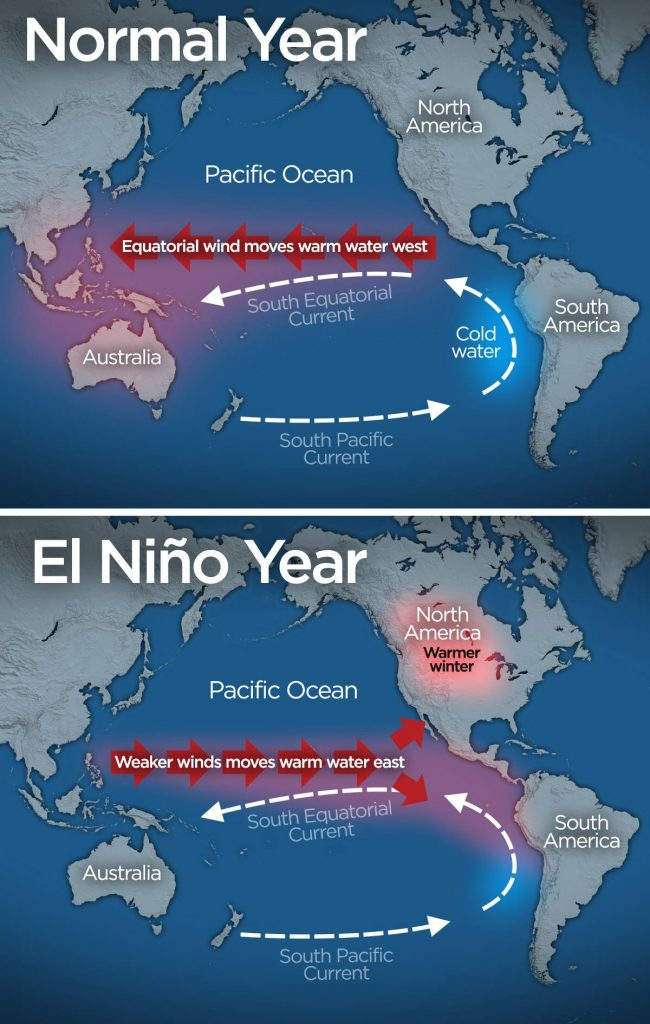 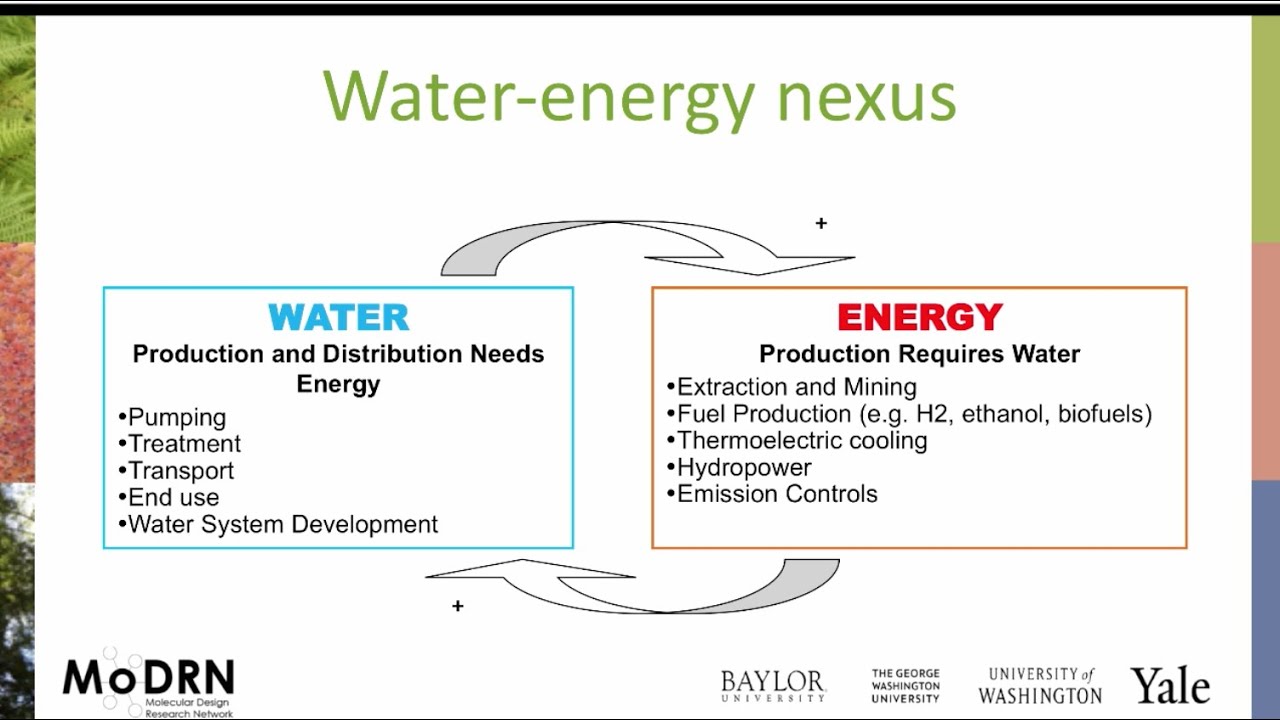 4
12/04/2024
Introduction
El Niño
El Niño:
Impacts Indian summer monsoon rainfall
Historical droughts and rainfall deficits
Implications on streamflow and  hydropower
Affects water resources, economy and stakeholders
Water-Energy Nexus
 El Niño Impacts:
On ISMR are bound to affect water-energy nexus
Water and energy security during El Niño
Mitigating El Niño impacts on hydro-energy vulnerability
Resilient run-of-river small hydropower sites
Enhanced Calibration

   Hydrological models:
Strengthen the accuracy of hydrological modelling
Decrease the uncertainty in El Niño impact assessment on water-energy nexus
Hydrological Modelling
 Hydrological models:
 To assess the impacts of El Niño on water-energy nexus
Limitations: 
Uncertainty in the model simulations
Single site calibration
Equifinality
Local optimization
5
12/04/2024
Godavari River Basin (GRB)
Geographical Location: covers approximately 9.5% of the country’s geographical area i.e. 312,812 km2

Climate: experiences a tropical climate and ISMR accounts for approximately 85% of the annual rainfall

Water Infrastructures: More than 15 major dams and reservoirs, with a combined storage capacity exceeding 21 billion m3 and installed hydropower generation capacity exceeds 2.7 GW

Vulnerability: A significant reduction in annual water discharge due to declining annual rainfall, leading to frequent agricultural and hydrological droughts

Future Projections: An increase in the frequency of droughts from 2053 to 2099
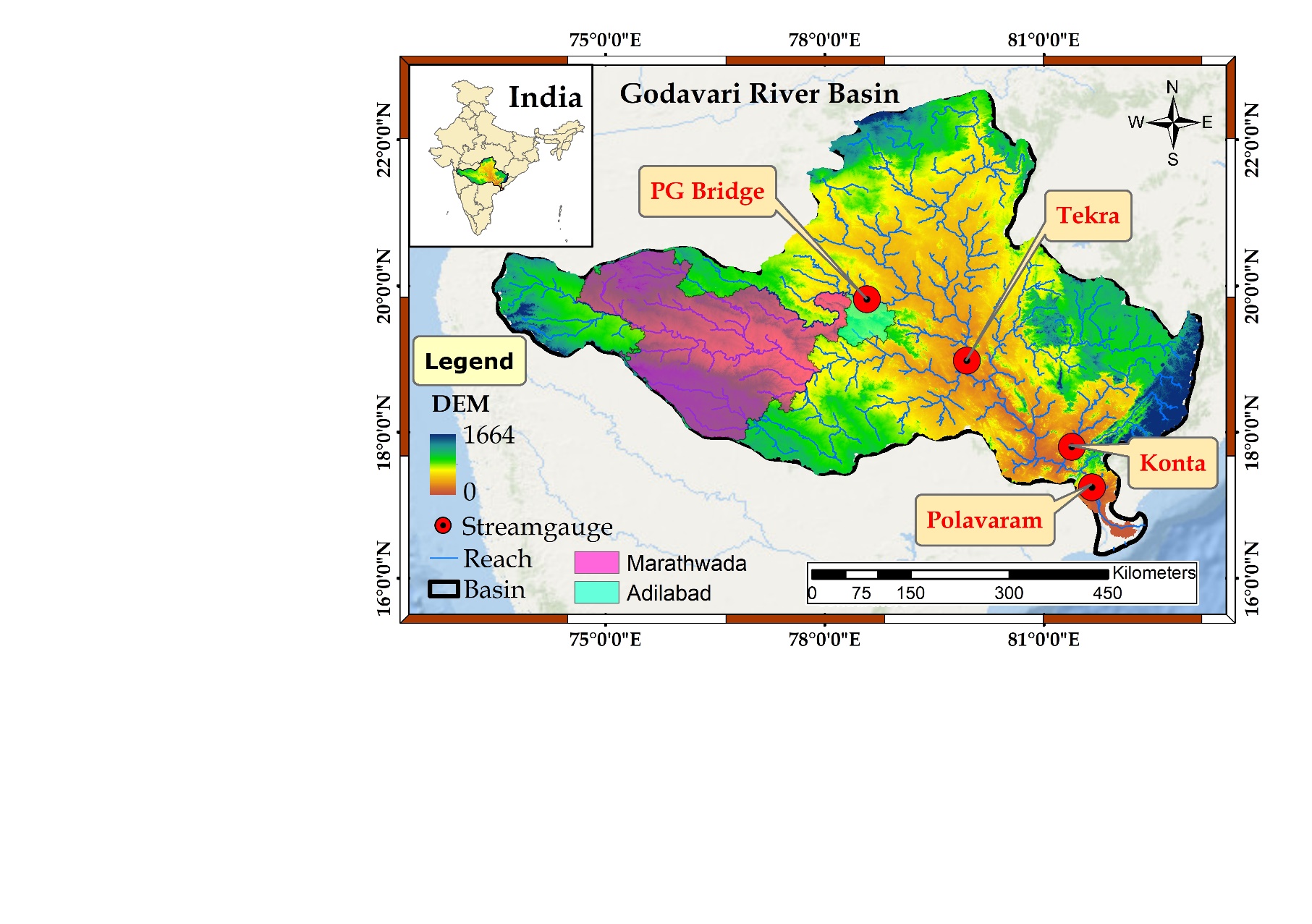 6
12/04/2024
Introduction to the VIC Model
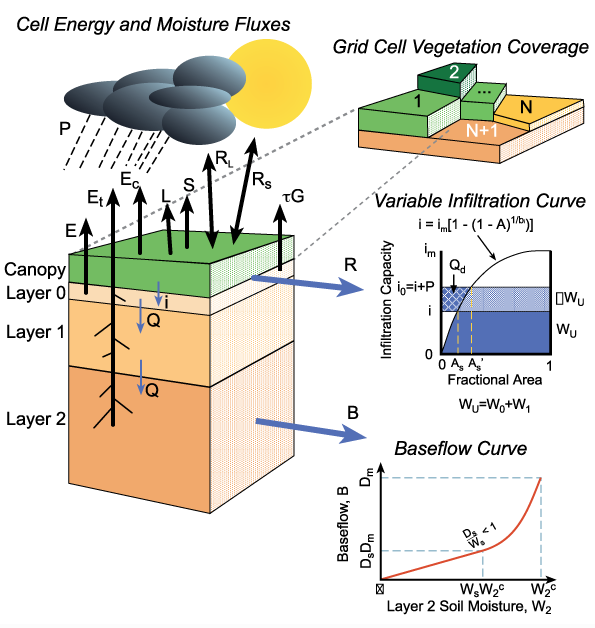 The Variable Infiltration Capacity Model

A large-scale, semi-distributed hydrological model (Liang et al.1994)

Sub-grid heterogeneity (e.g. elevation, land cover) is handled via statistical distributions

Developed for coupled Land Surface Model (LSM) – Global Circulation Model (GCM) simulations

Open-source development
7
12/04/2024
Workflow of the VIC Model
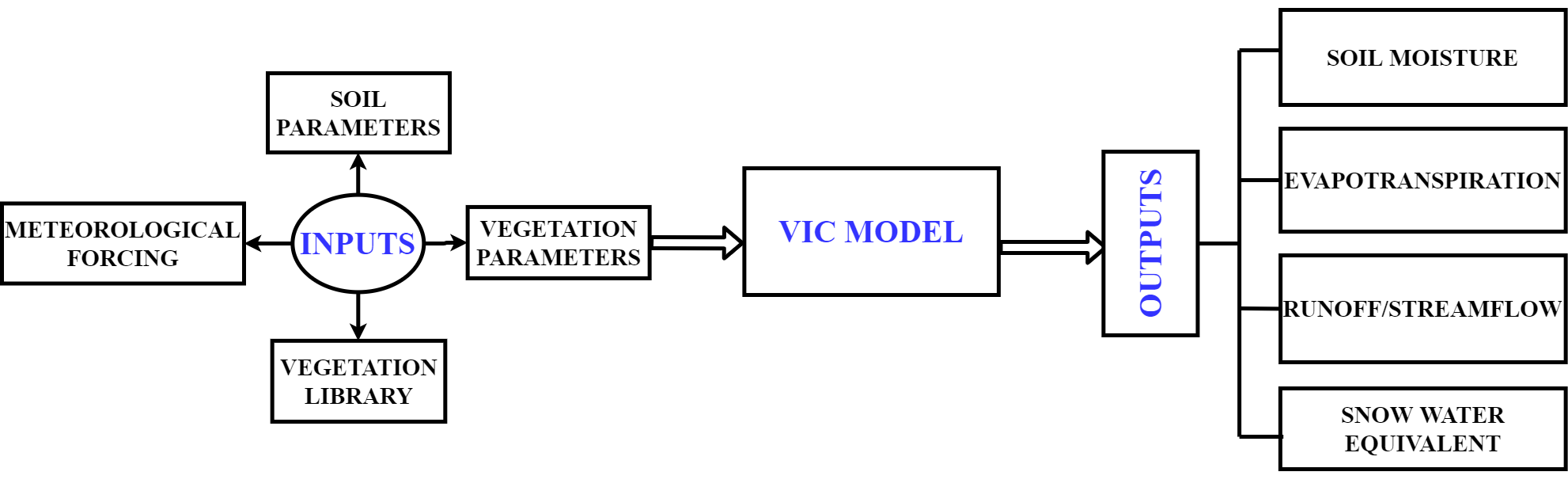 Note: The VIC model has been developed for use on Linux platforms and requires pre-processing of input data in an ASCII format at each grid level: a time consuming process
8
12/04/2024
Need to Improve VIC Calibration Process?
Manual Calibration (Hengade et al. 2018;Shah and Mishra 2016; Mishra et al. 2020)
Time-consuming
Subjectivity

Automatic optimization algorithms (Downhill simplex method, Genetic algorithm)
Poor parametrization: unable to handle high dimensionality 
Computationally inefficient: large number of model runs required
Equifinality: various parameter sets reproducing identical output 


 Need of an automatic calibration framework providing more realistic model parameter estimates and is computationally more efficient
9
12/04/2024
Calibration Framework
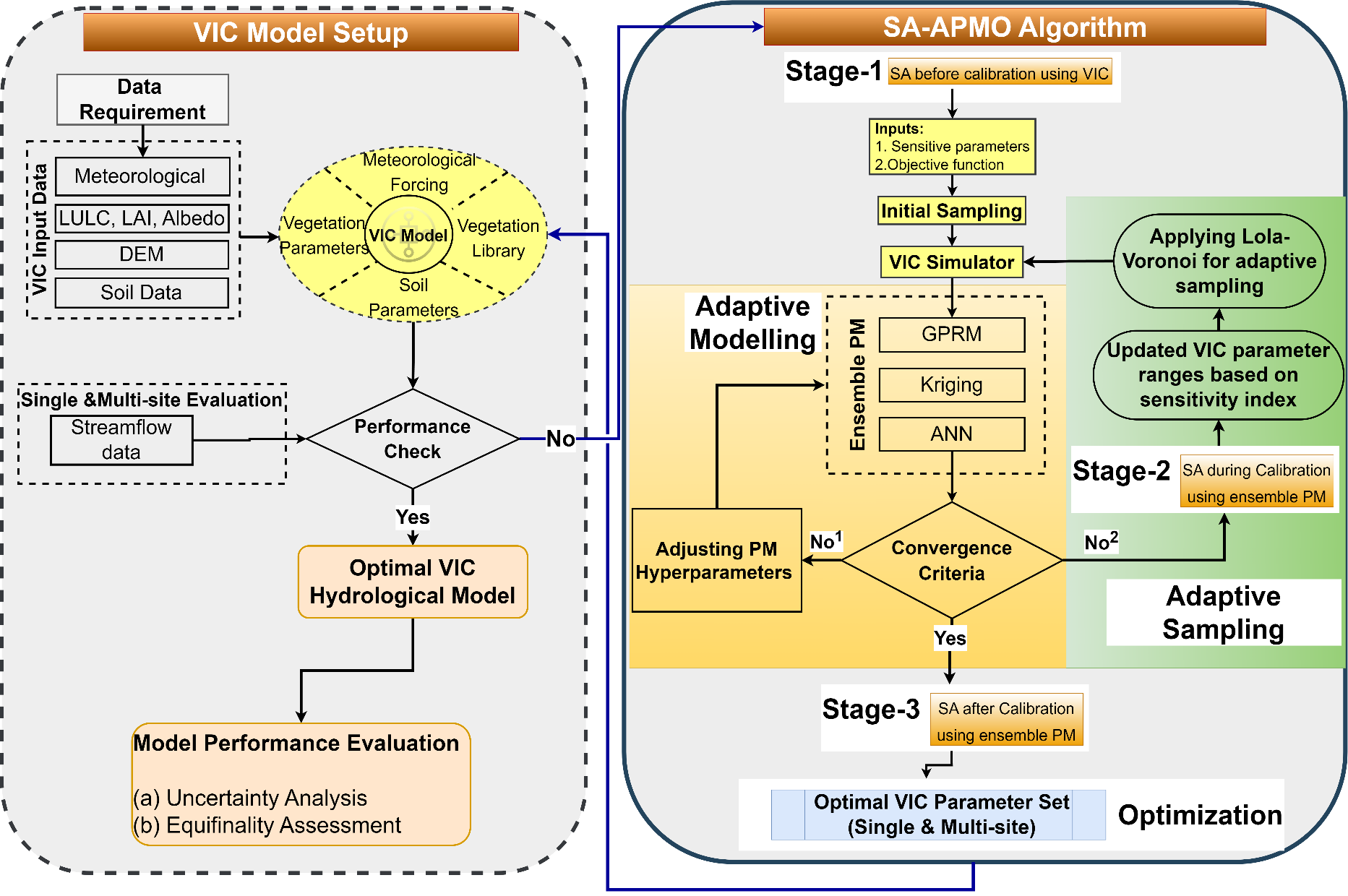 Chandni Thakur, Venkatesh Budamala, KS Kasiviswanathan, Claudia Teuschbein, Bankaru-Swamy Soundharajan (2024). Advancing the Calibration of Macroscale Hydrological Models by Integrating Sensitivity Analysis, Adaptive Pseudo-modeling Optimization and Multi-site Calibration. (Revision is under review, Water Resources Research)
10
12/04/2024
Datasets
11
12/04/2024
Methodological Framework
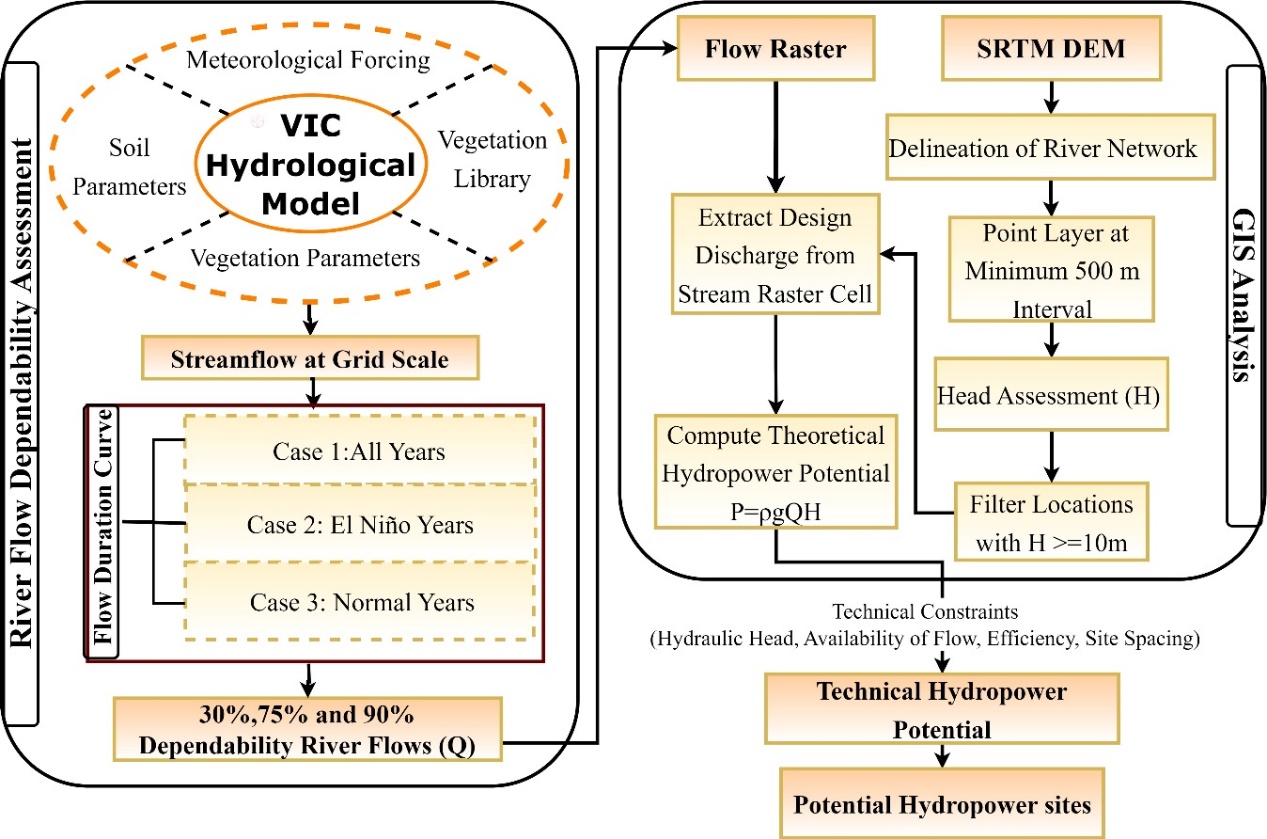 12
12/04/2024
El Niño Years
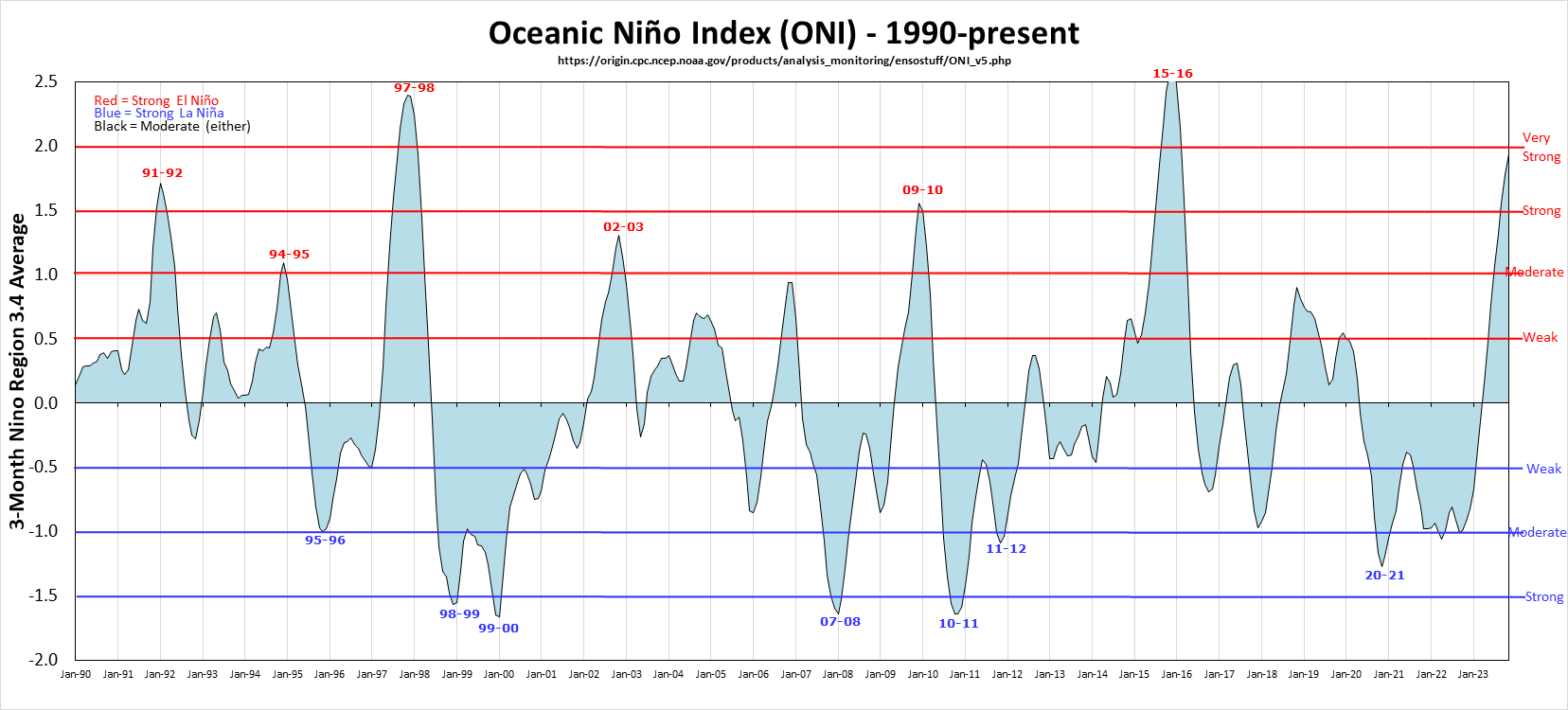 El Niño events were classified based on the mean monthly ONI values from National Oceanic and Atmospheric Administration (NOAA) during 1950-2020.
Source: http://www.cpc.noaa.gov/data/indices/
13
12/04/2024
Model Performance
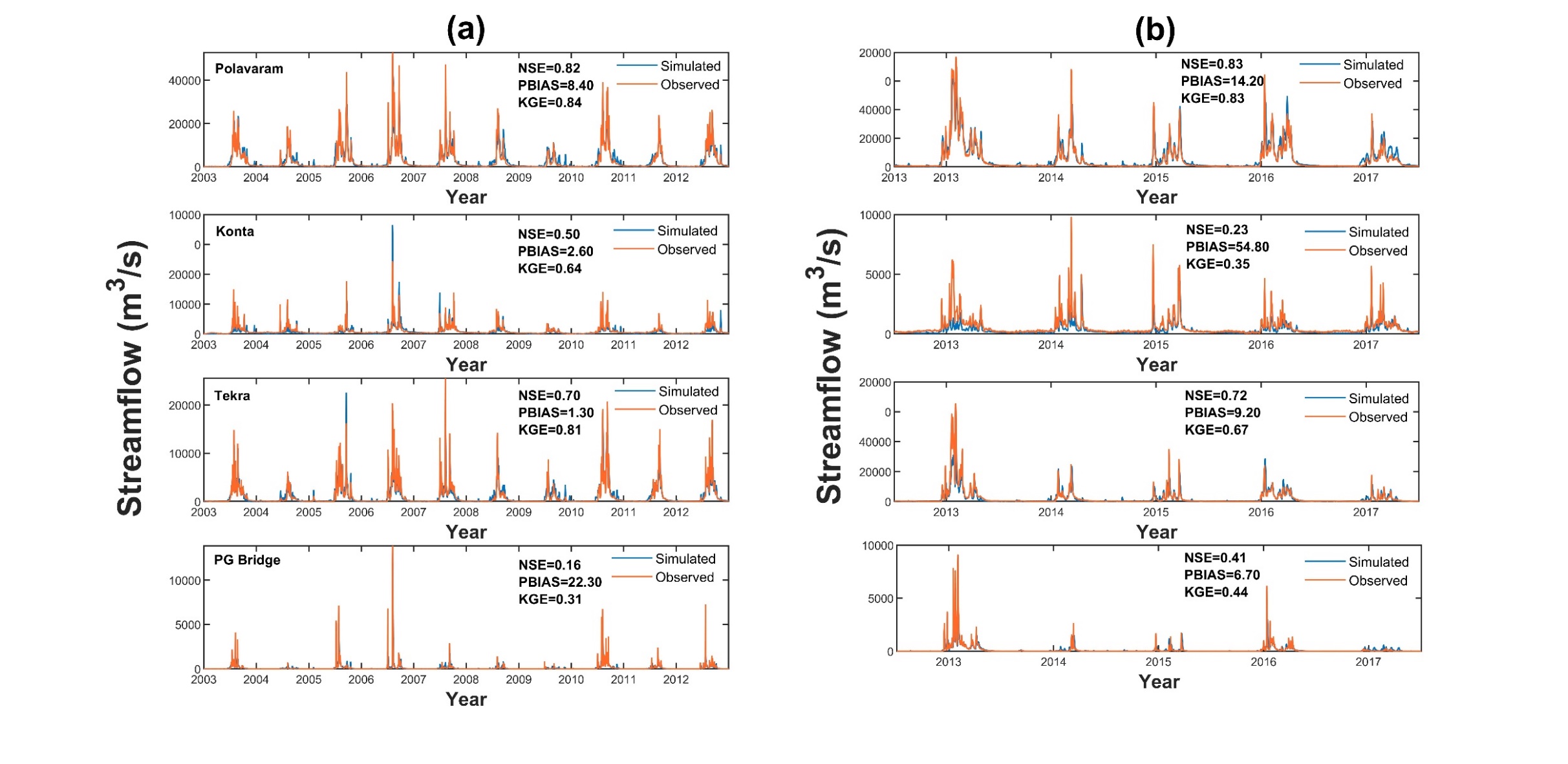 Validation
Calibration
Comparison of daily observed (red) and the VIC simulated (blue) streamflow (m3/s) for the (a) Calibration (2003-2012), (b) Validation (2013-2017) periods at the selected gauge stations Polavaram, Konta, Tekra and PG Bridge
14
12/04/2024
GIS Analysis for Head Assessment
Stream Network Generation:
Utilized SRTM 30 m x 30 m resolution DEM

Hydraulic Head and Waterway Length Determination:
Points densified at 500 m intervals (Backwater from downstream)
Maximum waterway length set at 3000 m (minimize the overall cost of penstock)
Additional point layers generated at intervals of 1000 m to 3000 m
500m point layer was prioritized to select/remove any intersecting points with other layers

Criteria for Technical Potential Assessment:
POSH meeting head threshold equal to or greater than 10 m
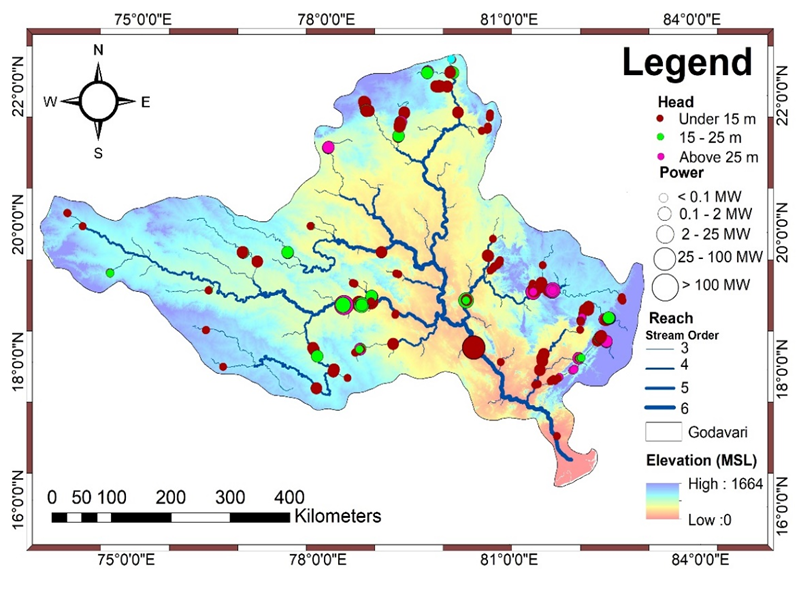 Spatial distribution of potential RoR-SHP sites that satisfied the criteria for head (H ≥10m)
15
12/04/2024
Selected Run-of-river Small Hydropower Sites
16
12/04/2024
El Niño Impacts
Flow, Power and Energy during El Niño, normal and all years for 11 filtered sites
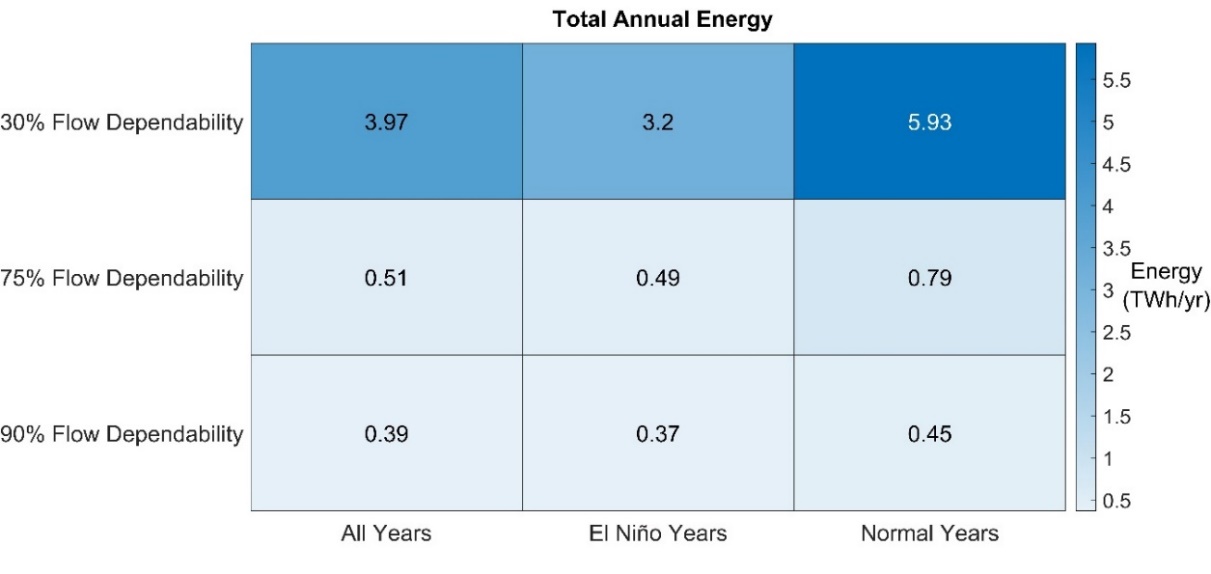 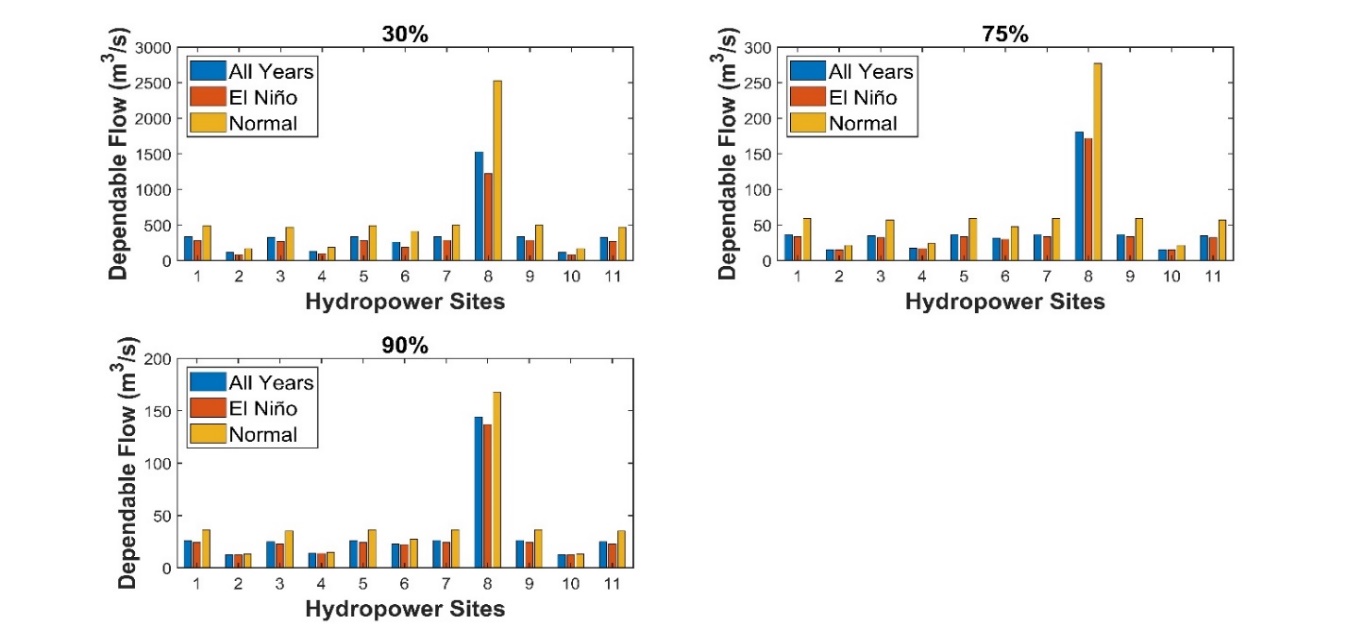 Power
Energy
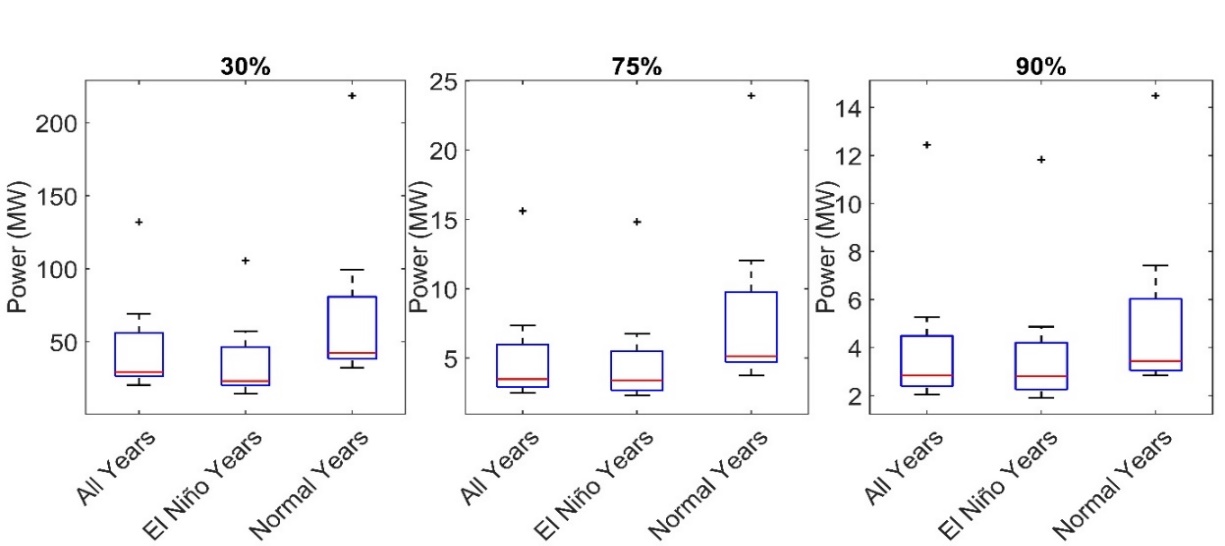 Flow
17
12/04/2024
Resilient Hydropower Sites during El Niño
Annual technical hydropower potential and annual energy (GWh/yr) for potential sites under El Niño
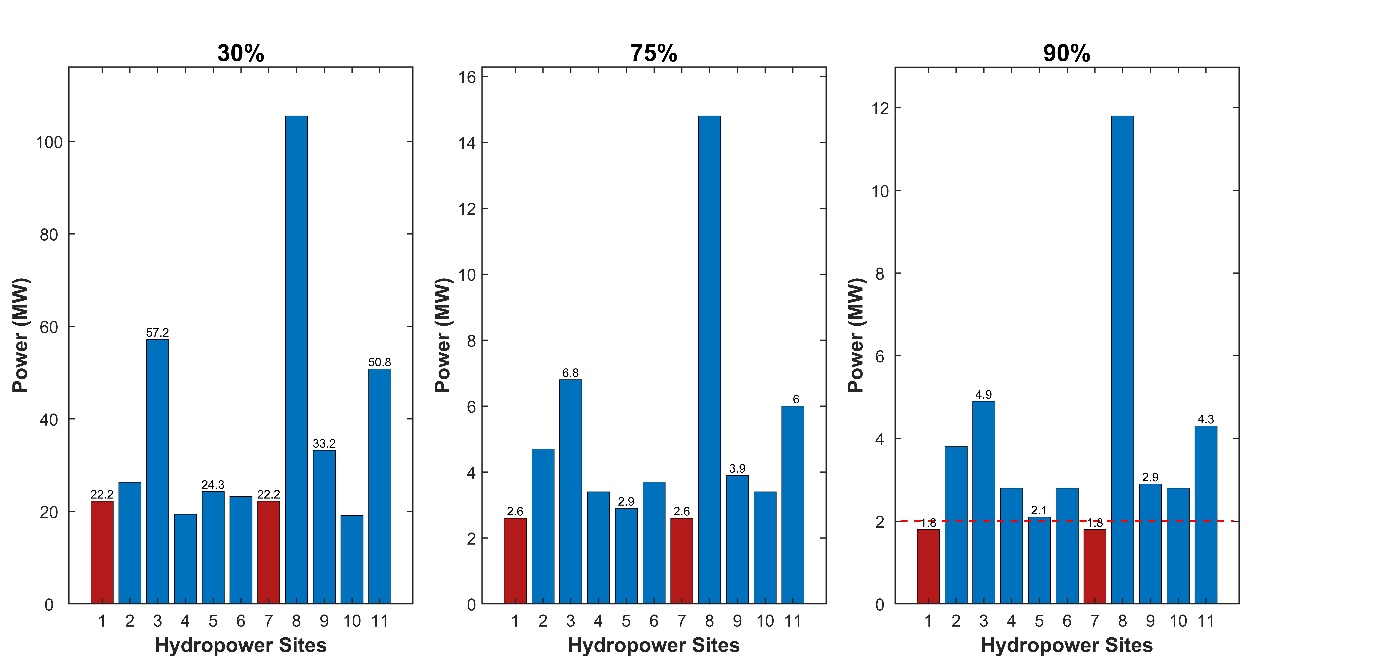 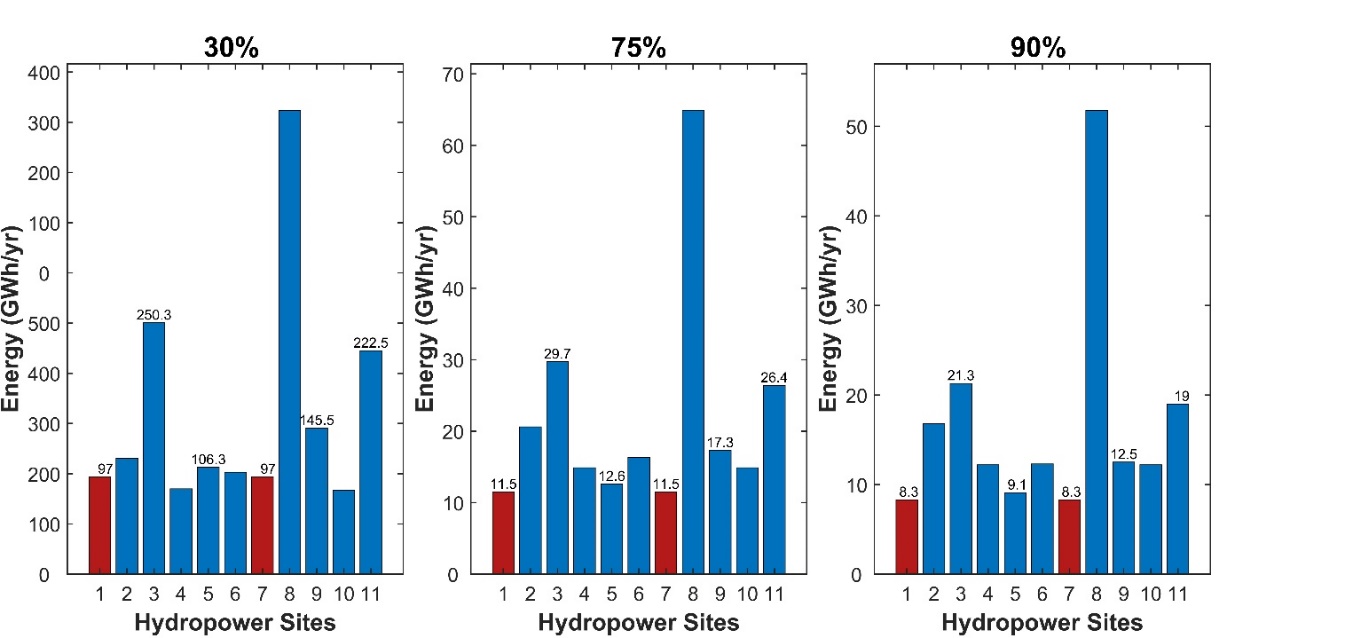 Energy
Power
18
12/04/2024
Conclusions
The GRB demonstrated the significant collective technical potential (226 POSH) for RoR-SHP hydropower generation, capable of producing approximately 4.09 TWh/yr, 0.53 TWh/yr, and 0.4 TWh/yr with 30%, 75%, and 90% flow dependability

11 potential sites for Run-of-river small hydropower (RoR-SHP) were identified based on the threshold for annual technical power (2-25 MW) with 90% flow dependability (computed across the period 1951-2020, considering all years)

A decline of 46%, 38%, and 18% in annual energy  at 30%, 75%, and 90% flow dependability in El Niño years compared to normal years 

Potential sites maintaining the firm power (90% flow dependability) even during El Niño years (computed across the period 1951-2020, considering El Niño years only) were proposed

The integration of the VIC model and GIS provided a thorough assessment of the potential of RoR-SHP in the GRB, particularly in mitigating energy vulnerability during El Niño events

The finding underscored the increased risk of power shortages during El Niño years and emphasized the need to develop appropriate strategies to cope with the risks associated with El Niño events
19
12/04/2024
Acknowledgement
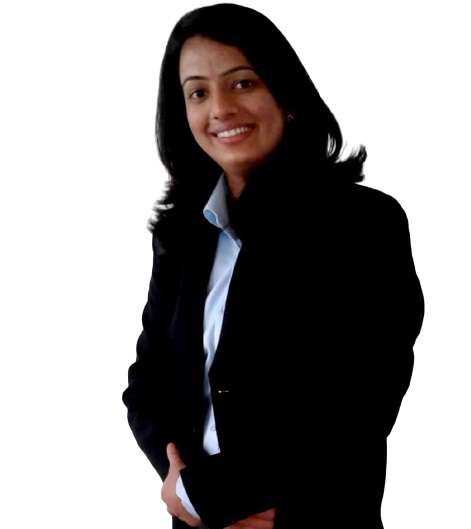 Chandni Thakur

Ph.D. Scholar
WRD&M Department
IIT Roorkee

Mobile: +91 8894 046 468
Email: chandnithakur2@gmail.com
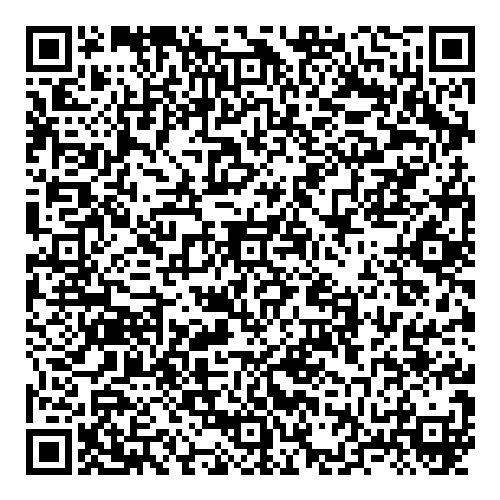 The authors are thankful to Swedish Research Council (Vetenskapsrådet, VR) for providing financial support for carrying out this study (Grant Number: 2018-05848)
20
12/04/2024
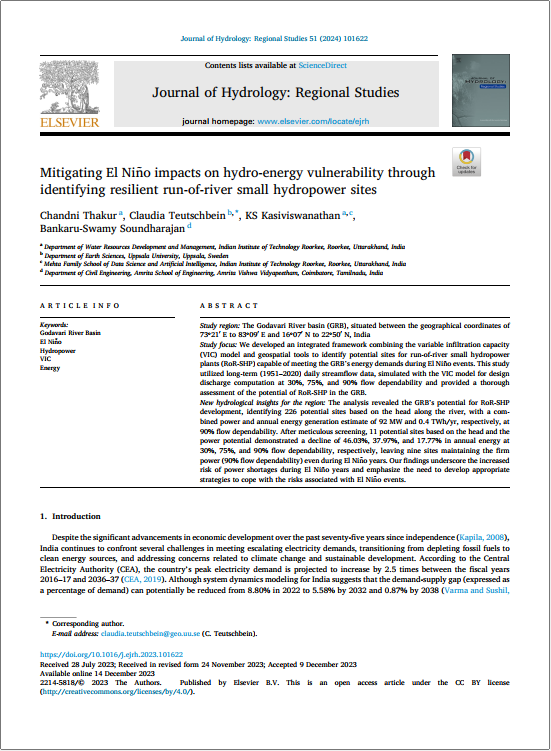 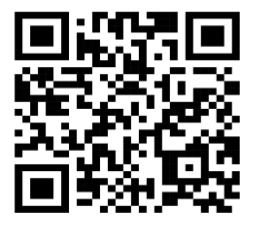 Suggestions/Feedback
           THANK YOU!
21
12/04/2024